Figure 19 Same as Fig. 18 but for E+S0+Sa galaxies (top four panels) and for all galaxies (bottom four panels).
Mon Not R Astron Soc, Volume 404, Issue 4, June 2010, Pages 2087–2122, https://doi.org/10.1111/j.1365-2966.2010.16425.x
The content of this slide may be subject to copyright: please see the slide notes for details.
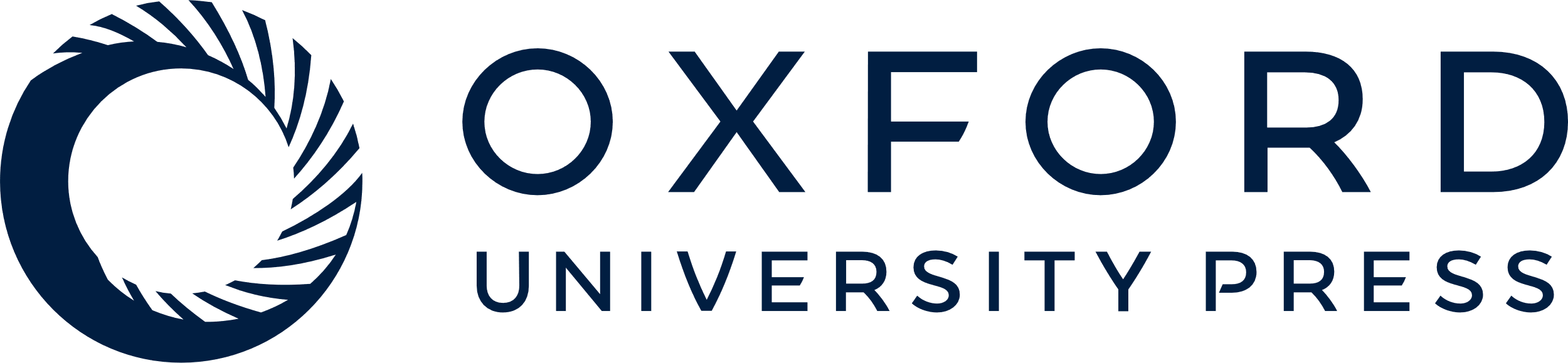 [Speaker Notes: Figure 19 Same as Fig. 18 but for E+S0+Sa galaxies (top four panels) and for all galaxies (bottom four panels).


Unless provided in the caption above, the following copyright applies to the content of this slide: © 2010 The Authors. Journal compilation © 2010 RAS]